Bringing the Gag Rule Home to the U.S.
Jacqueline Ayers
Conflict of Interest Disclosure
The speaker does not have any conflicts of interest to disclose.
What is the Title X “Gag” Rule?
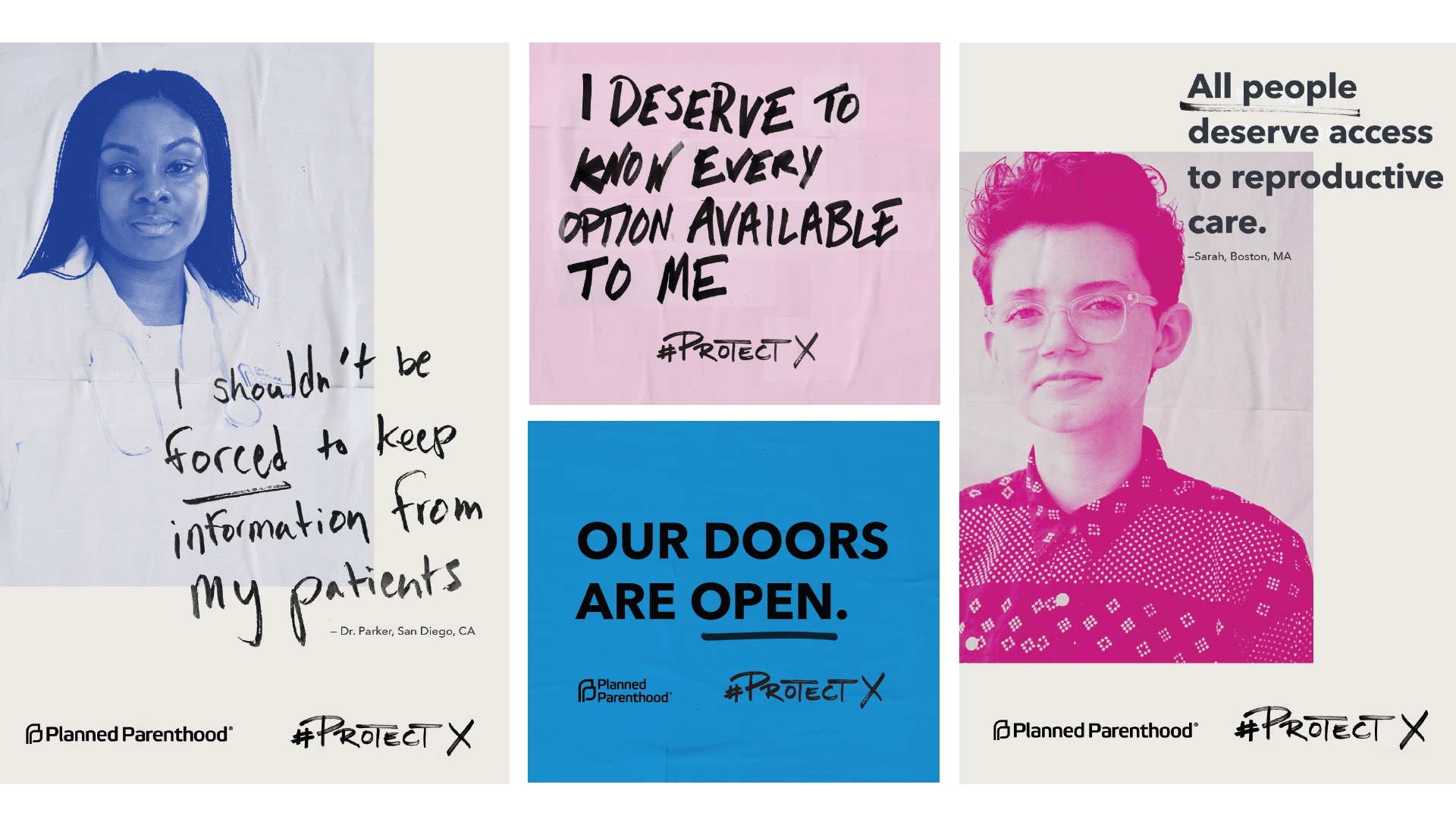 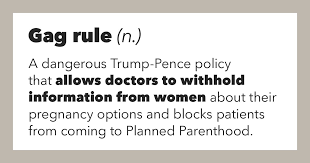 Title X Gag Rule
Makes it impossible for patients to get preventive care at Planned Parenthood

Providers are prevented from referring patients for abortion

Removes guarantee that patients receive full and accurate information from their providers

Removes requirement that contraception be medically approved, and that providers ensure access to full range of birth control
Title X Overview
Title X provides contraception, well-woman exams, counseling, STI testing & treatment, & cancer screenings
65% 
of patients have incomes under 100% Federal Poverty Level
4 million 
people served annually
Over 4 million STI & HIV tests provided
Planned Parenthood Played Outsized Role in Title X
PP served 
41% of Title X 
patients 
& 13% of 
Title X centers
Many PP health 
centers 
participated
 in Title X
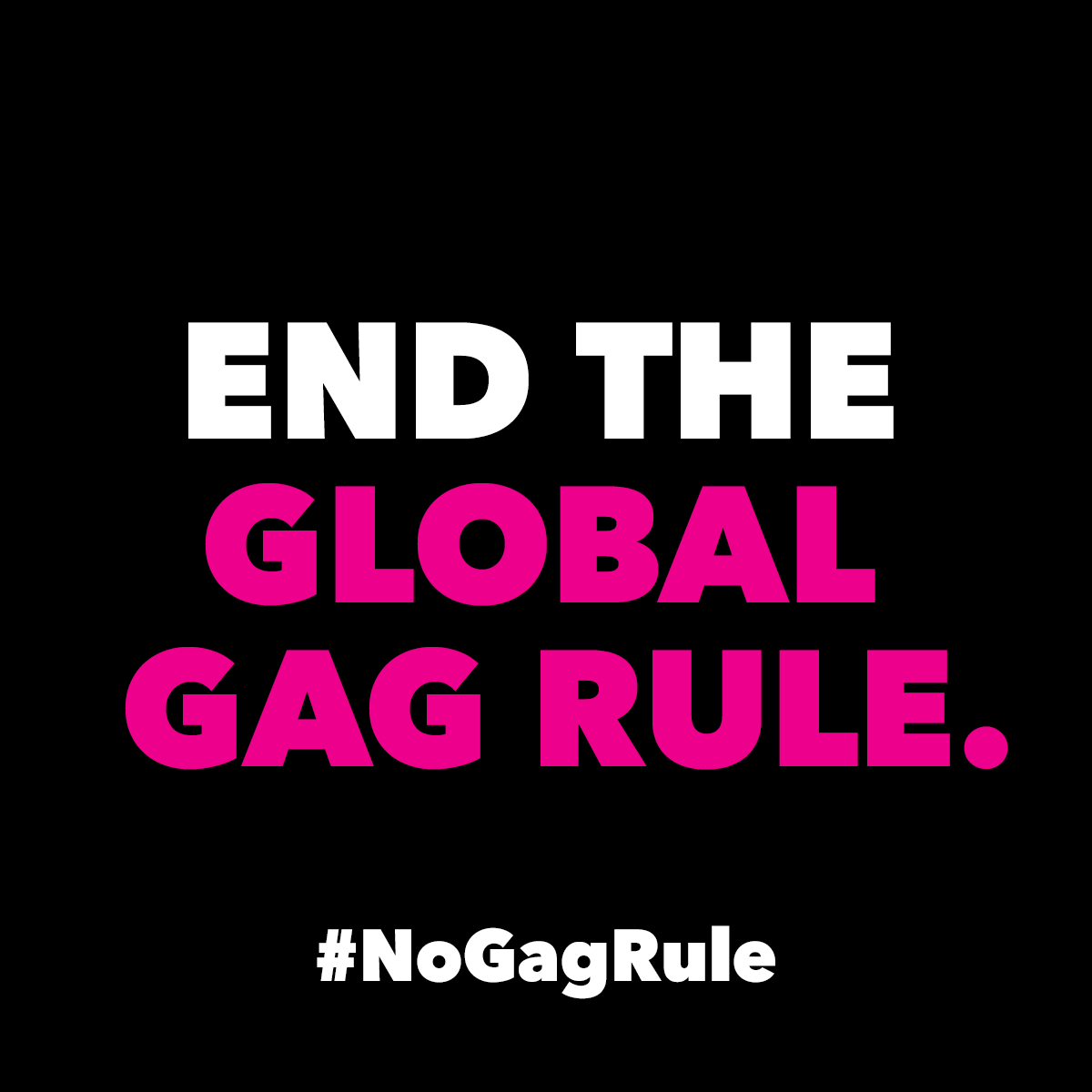 We’re Fighting Back
Public education & movement building
Lifting patient, provider & partner voices
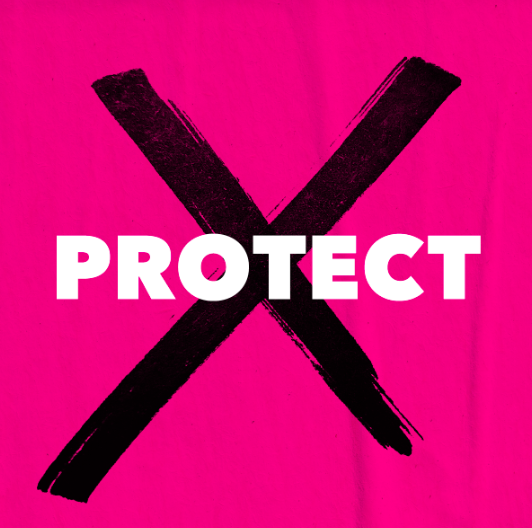 Broadening our coalitions
Connecting the dots across Trump-Pence policies
Engaging Congressional champions
‹#›
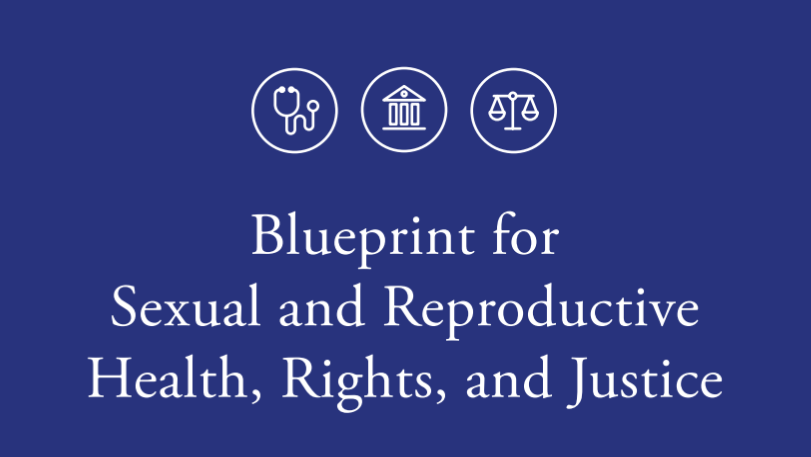 A proactive agenda by over 90 organizations to advance sexual and reproductive health 
ReproBlueprint.org